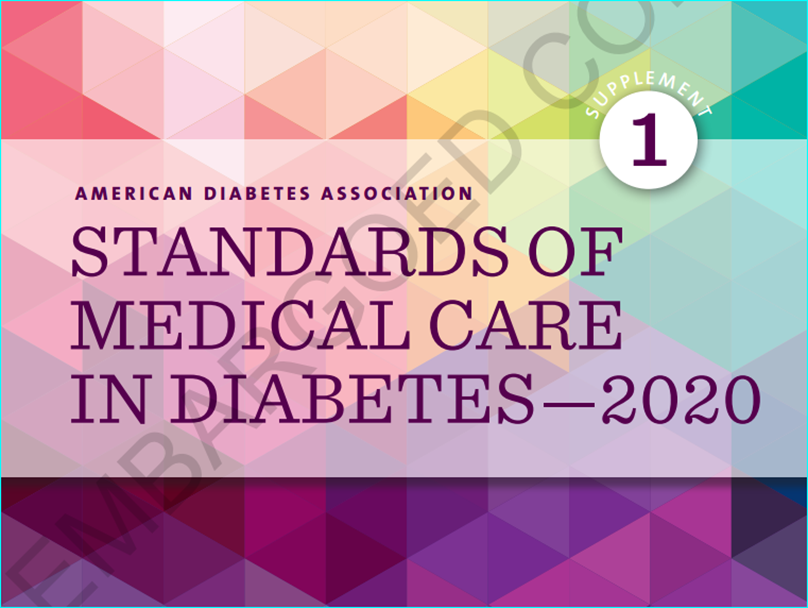 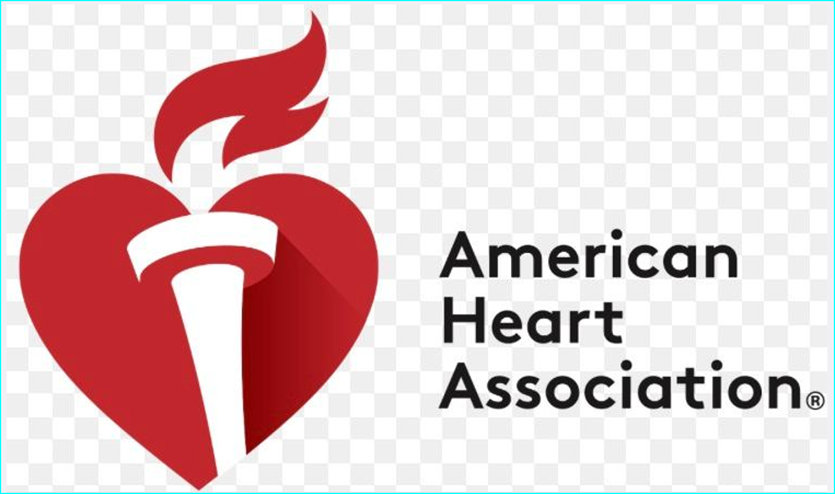 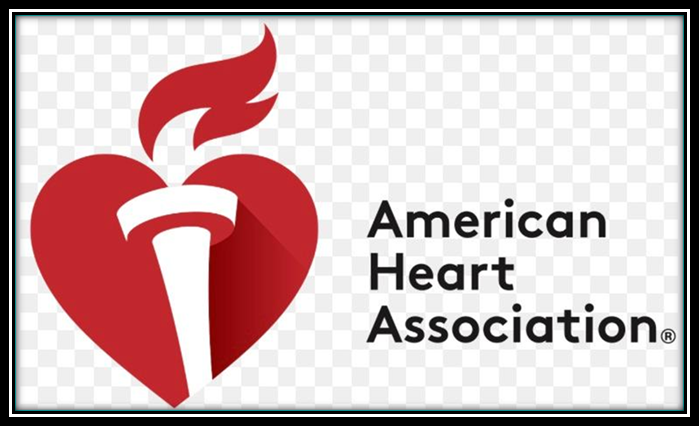 ASCVD
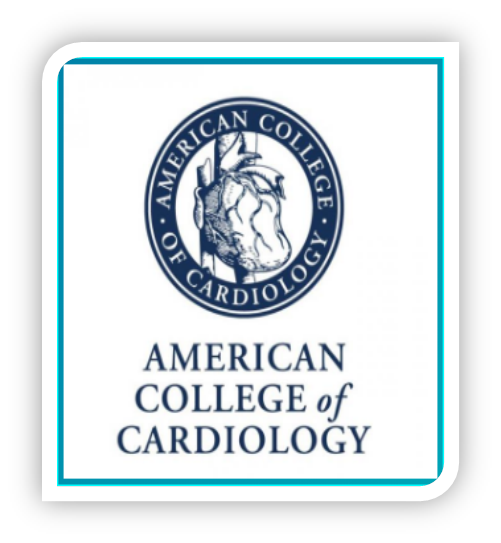 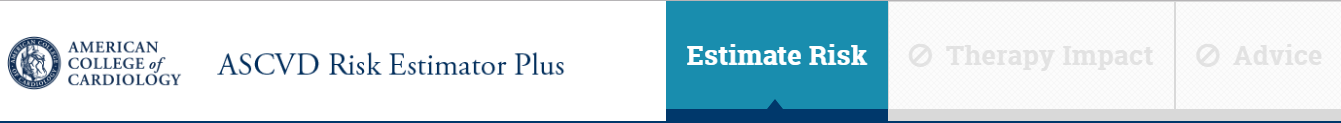 ACC/AHA cholesterol treatment calculator
http://tools.acc.org/ASCVD-Risk-Estimator-Plus/#!/calculate/estimate/
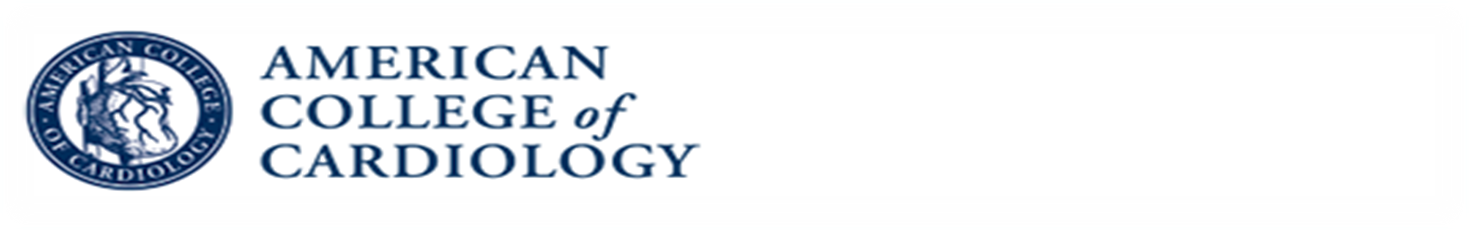 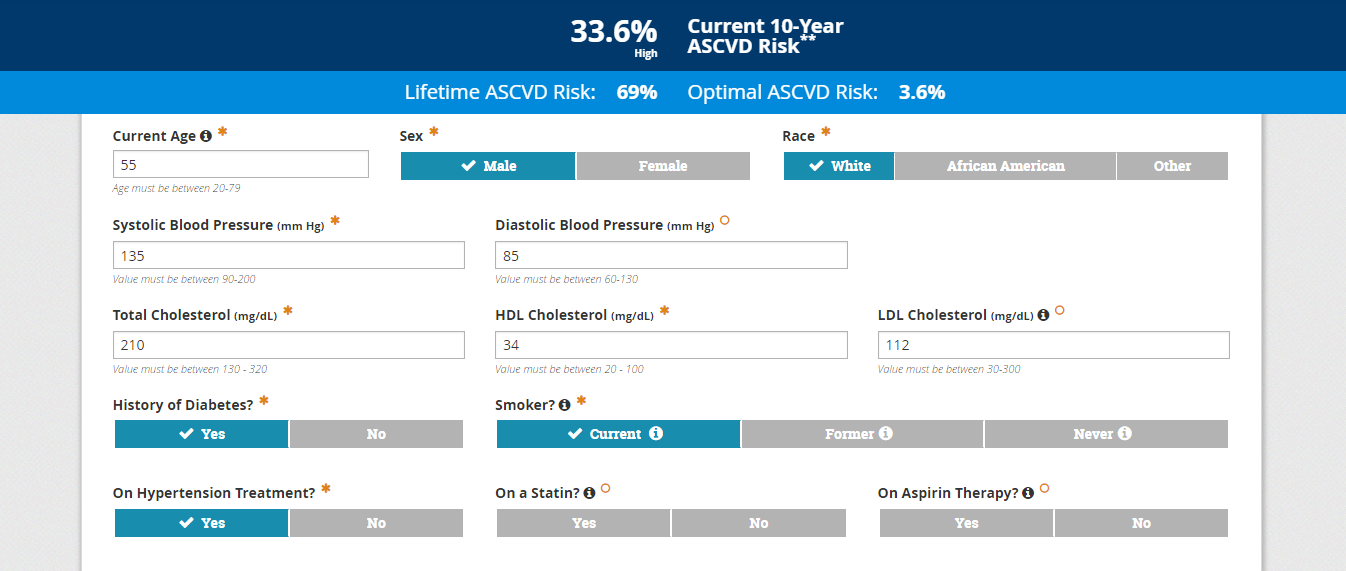 DM in Adults
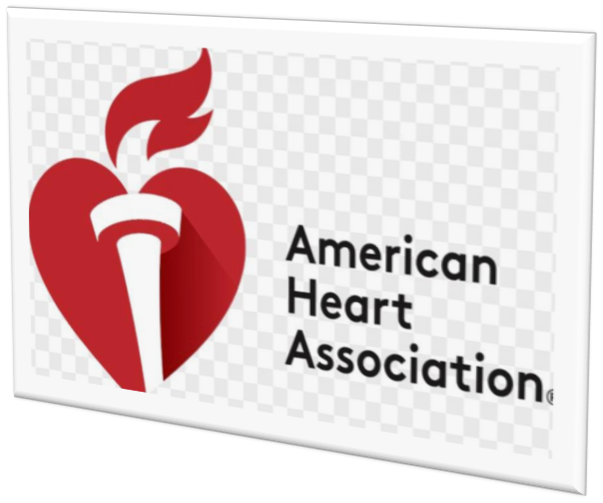 Guideline on the Management of Blood Cholesterol.2018
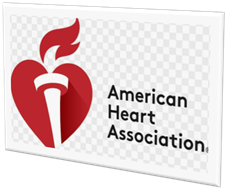 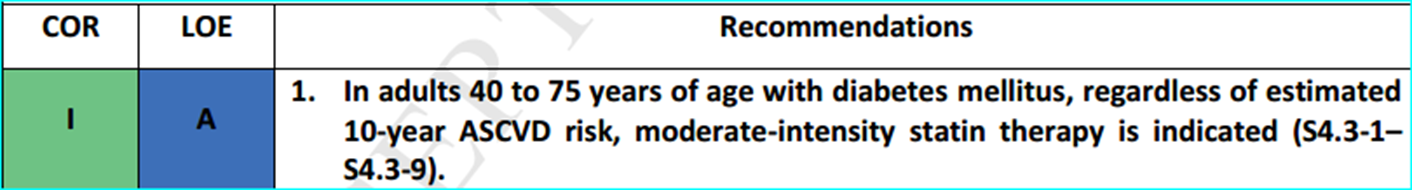 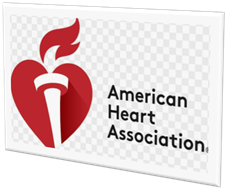 Most adults 40 to 75 years of age with DM are at intermediate or high-risk (PCE ≥7.5% 10-year risk) of ASCVD events .
A meta-analysis of these trials found that moderate-intensity statin is associated with a risk reduction of 25% _ No apparent difference in benefit between type 1 and type 2 DM . 
Therefore, on the basis of a high level of evidence, moderate-intensity statin therapy is indicated in patients 40 to 75 years of age with DM for primary prevention.

However, the residual risk among the statin-treated groups in these trials, together with the evidence of benefit from high-intensity statin in primary prevention among men >50 and women >60 years of age ,high-intensity statin to maximize risk reduction is preferred for patients with DM as they age or if they have risk modifiers.
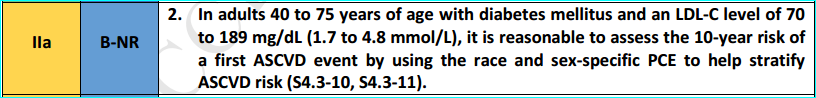 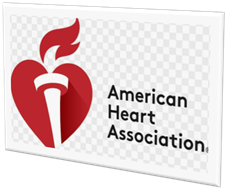 There is a wide spectrum of risk among individuals with DM that varies with age, duration of DM , and risk factors and risk modifiers common to the general population, as well as those specific to the population with DM 
Because the decision to upgrade statin treatment from moderate to high intensity is influenced by the level of ASCVD risk, the PCE risk estimator in adults 40 to 75 years of age with DM has utility in refining treatment decisions in these patients.
 The ASCVD risk score, however, does not determine whether statin intensity should be increased Rather, it begins an evaluation that includes clinician judgment of the individual’s global risk, the potential for benefit from a high-intensity statin versus the potential for adverse effects or drug drug interactions and evaluation should also include patient preferences and values.
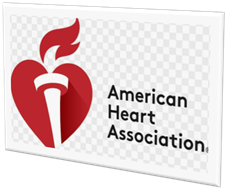 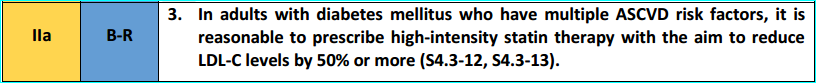 3. Although trials using moderate-intensity statin demonstrate significant benefit in such individuals, the residual risk in the statin treatment groups in these trials remained high (8.5% had major cardiovascular events in 3.8 years) .
On the basis of these considerations and the fact that patients with DM have a higher risk than those without DM , high-intensity statin is preferred in patients with DM as they age or develop risk modifiers (Table 5).
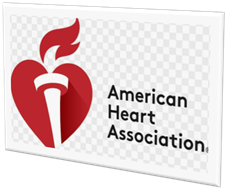 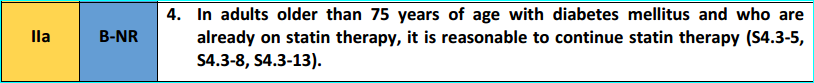 4. A long term cohort study of DM 2 without ASCVD, incident rates of MI averaged 25.6 per 1000 person-years in those >75 years of age

Another in a DM1 cohort found the 10-year fatal CVD risk in those >75 y ,70% in men and 40% in women .
Although no controlled statin trials in >75 y are available, a meta-analysis of the JUPITER and HOPE-3 trials : similar benefits in ASCVD reduction among those >70 of age versus <70 years of age .
Although that study included few patients with DM , it does support the continuation of moderate- or high-intensity statin for primary prevention in >75 y with DM .
 
The clinician should note that the benefit may be offset by limited life span or increased susceptibility to adverse events in patients in this age group
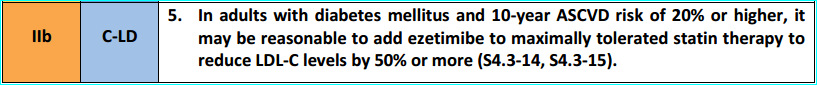 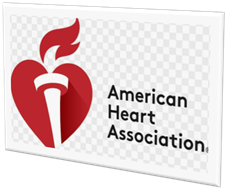 5. According to a CTT analysis ,the higher 10-year ASCVD risk, benefit from increased LDL-C reduction. This is supported by the meta-analyses comparing high-intensity versus low-intensity statin therapy .
Addition of ezetimibe 10 mg/d to moderate-intensity statin can achieve the same percent LDL-C lowering as high-intensity statin therapy .
 Thus, ezetimibe + moderate-intensity statin can be considered if a high intensity statin cannot be tolerated or does not lower LDL-C, as expected, by ≥50%.
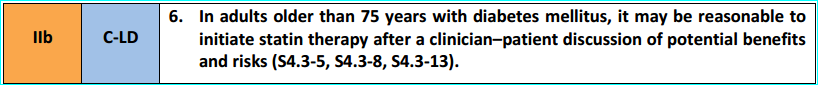 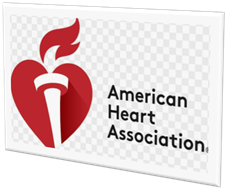 6. Although the risk of ASCVD is high in adults >75 years of age with DM who are not receiving statin, the benefit of initiating statin  # in these individuals may be limited by their reduced life span or increased adverse effects of treatment.
 It may be reasonable:  to have a clinician–patient discussion in which the potential benefits and risks .
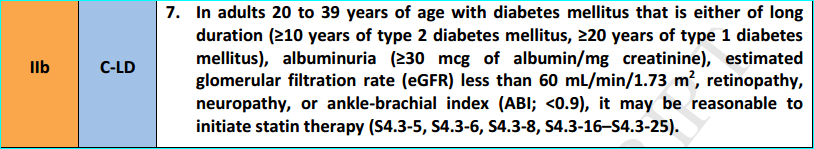 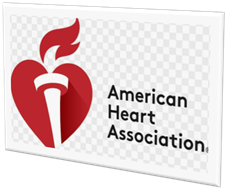 7. limited information on ASCVD rates among individuals 20 to 39 y with DM and no information on whether statin is beneficial .
Although rates of ASCVD are low in those <30 years of age ,they increase with time and reach intermediate-risk by 30 to 39 y , especially with long-standing DM 2 and DM1 of .
 Thus : moderate-intensity statin with patients who have had Long-standing DM2 for at least 10 years or type 1 DM for at least 20 years with 1 or more major CVD risk factors or complications, such as retinopathy ,neuropathy ,nephropathy (GFR <60 or albuminuria ≥30) ,or an ABI of <0.9.
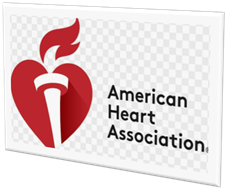 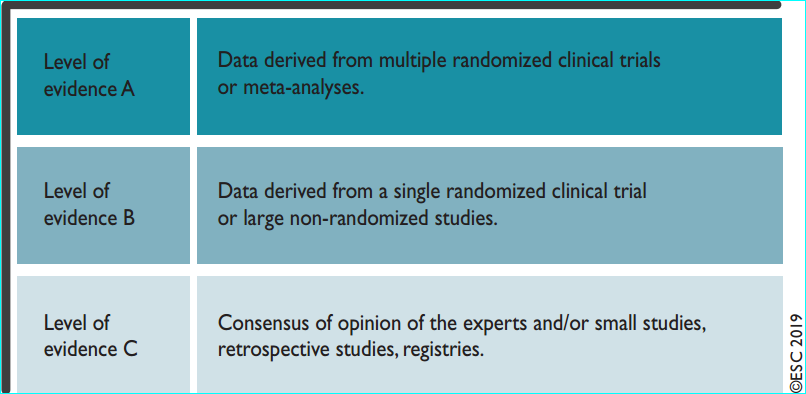 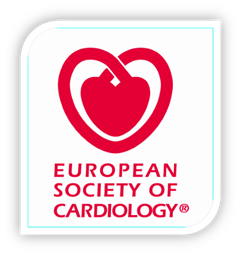 Cardiovascular risk categories in patients with diabetes 2019
10 year risk of CVD death >10%
10 year risk of CVD death 5 - 10%
T1DM at the age of 40 y with early onset (1 - 10 years of age)
Target Organ damage : Proteinuria, eGFR <30, LVH , or retinopathy
Major risk factor : Age, hypertension, dyslipidemia, smoking, obesity.
What is new in the 2019 Guidelines?
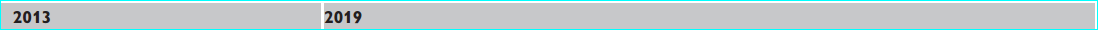 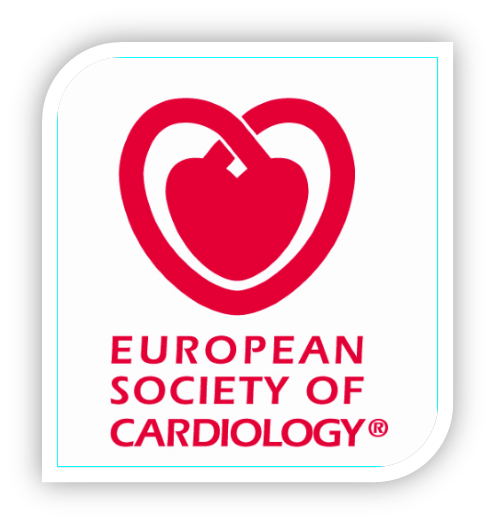 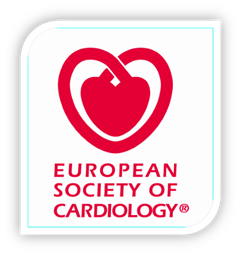 Stratification of cardiovascular risk inindividuals with pre-diabetes
Individuals without CVD who have pre-DM are not necessarily at elevated CV risk, but warrant risk scoring for CVD in the same way as the general population.
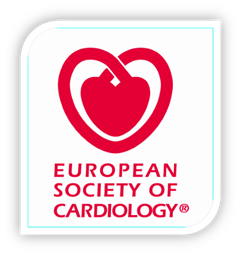 Lipid-lowering agents Statins
A meta-analysis including 18 686 patients with DM demonstrated that a statin-induced reduction of LDL-C by 40 mg/dL was associated with a 9% reduction in all-cause mortality and a 21% reduction in major CV events. Similar benefits were seen T1DM=T2DM. 

 In both T1DM and young-onset T2DM, there is a paucity of evidence to indicate the age ??? at which statin therapy should be initiated. 
In the absence of vascular damage, and in particular microalbuminuria, it seems reasonable to delay statin therapy in asymptomatic patients with DM until the age of 30 years. Below this age, statin therapy should be managed on a case-by case basis taking into account the presence of microalbuminuria, end organ damage, and ambient LDL-C levels.
Statins are safe and generally well tolerated. Adverse events, except for muscle symptoms, are rare. 
Evidence indicates that most patients (70-90%) who report statin intolerance are able to take a statin when rechallenged. Patients may be rechallenged with the same statin unless they have creatine kinase elevation. Evidence supports a lower rate of side effects with low dose rosuvastatin or pravastatin.

 Statin has been associated with new-onset DM: for every 40 mmol/L (mg/dL) reduction of LDL-C by statins, conversion to DM is increased by 10%.
 The risk of new-onset DM increases with age and is confined to those already at risk of developing DM.
 Nevertheless, the benefits in CV event reduction greatly exceed the risks of statin therapy
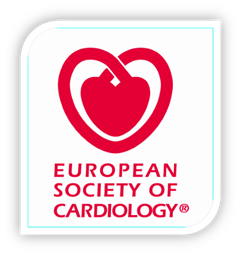 Ezetimibe
In  IMPROVE-IT : significant reduction of the primary endpoint event rate for post ACS patients with DM receiving simvastatin plus ezetimibe was reported. The results in this subgroup were mainly driven by a lower incidence of MI and stroke.

 The combination of ezetimibe + statin should be recommended to pts with DM with a recent ACS, particularly when the statin alone is not sufficient to reduce LDL-C levels to <55 mg/dL.
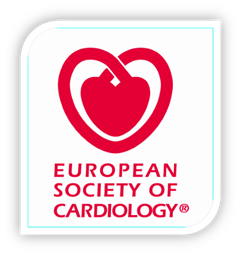 Pcsk 9
Alirocumab in Insulin-treated DM 1 & 2 and High CV Risk ODYSSEY DM-INSULIN trial, alirocumab reduced LDL-C by 50% in pts with DM after 24 weeks .
 In FOURIER trial, pts with ASCVD on statin were randomly assigned to evolocumab or placebo : primary endpoint (CV death, MI, stroke, hospital admission for unstable angina, or coronary revascularization) was significantly reduced.
 Similar results were obtained from the ODYSSEY OUTCOMES trial, with the greatest absolute benefit of alirocumab seen in patients with baseline LDL-C > 100 mg/dL.

 In a subgroup analysis of the ODYSSEY OUTCOMES trial, patients with DM had double the absolute risk reduction compared with pre-DM and non-DM subjects
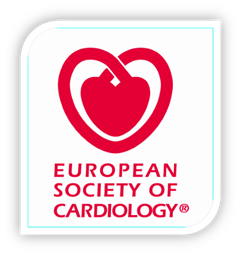 Fibrates
In patients with high TG >_200 mg/dL, lifestyle advice and improved glucose control are the main targets. 
FIELD and ACCORD : fenofibrate on top of statins significantly reduced CV events, but only in patients who had both elevated TG and reduced HDL-C .

A meta-analysis of fibrate trials : significant reduction in non-fatal MI, no effect on mortality.  Fibrates may be administered in patients with DM who are statin intolerant and have high TG .

 If TG are not controlled by statins or fibrates, high-dose omega-3 fatty acids (4 g/day) of icosapent ethyl may be used !
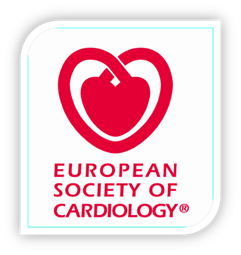 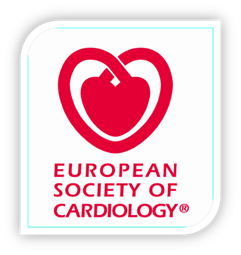 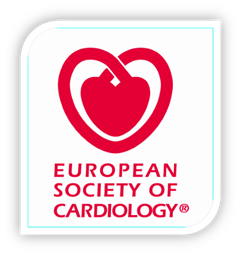 Conclusions
Statin therapy is recommended as the first-line lipid-lowering drug therapy for the management of dyslipidemia in individuals with DM

In major statin trials, significant residual cardiovascular risk remains even after acceptable reduction of  LDL-C, especially in patients with diabetes

Ezetimibe and PCSK9 inhibitors have some beneficial effects to address the residual risk

The results of REDUCE-IT trial have introduced a new tool to address the residual risk…!
ADA Updates, March 27, 2019
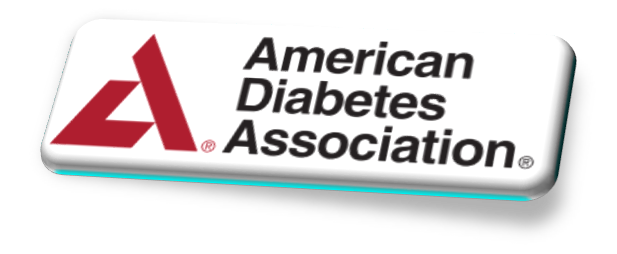 Based on findings from the Reduction of Cardiovascular Event with Icosapent Ethyl-Intervention Trial (REDUCE-IT), an additional recommendation has been officially added to the section "Treatment of Other Lipoprotein Fractions or Targets." The new recommendation reads as follows:

In patients with ASCVD or other cardiac risk factors on a statin with controlled LDL-C, but elevated triglycerides (135-499), the addition of icosapent ethyl should be considered to reduce cardiovascular risk. A

Reference: Bhatt DL, Steg G, Miller M, Brinton EA, Jacobson TA, Ketchum SB, Doyle RT, Juliano RA, Jiao L, Granowitz C, Tardif JC, Ballantyne CM; REDUCE-IT Investigators. Cardiovascular risk reduction with icosapent ethyl for hypertriglyceridemia. N Engl J Med 2019;380:11-22.


Suggested citation: American Diabetes Association. 10. Cardiovascular disease and risk management: Standards of Medical Care in Diabetes—2019 [web annotation]. Diabetes Care 2019;42(Suppl. 1):S103–S123. Retrieved from https://hyp.is/JHhz_lCrEembFJ9LIVBZIw/care.diabetesjournals.org/content/42/Supplement_1/S103
The risK CALCULATOR
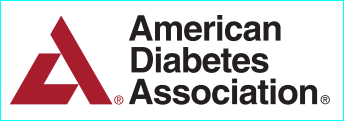 The ACC/AHA ASCVD risk calculator (Risk Estimator Plus) is generally a useful tool to estimate 10-year ASCVD risk (available online at tools.acc.org/ ASCVD-Risk-Estimator-Plus). 
The calculator includes diabetes as a risk factor! , since diabetes itself confers increased risk for ASCVD, (use of risk calculators in people with diabetes.)  
although it should be acknowledged that these risk calculators do not Account for the duration of diabetes or the presence of diabetes complications, such as albuminuria. 

Recently, risk scores and other CV biomarkers have been developed for risk stratification of secondary prevention patients but are not yet in widespread use .With newer, more expensive lipid-lowering therapies now available, use of these risk assessments may help target these new therapies to “higher risk” ASCVD patients in the future.
LIPID MANAGEMENT
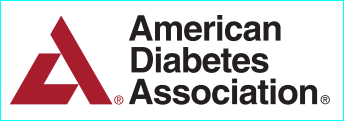 Lifestyle Intervention
Lifestyle modification focusing on weight loss (if indicated); application of a Mediterranean style or Dietary Approaches to Stop Hypertension (DASH) eating pattern; reduction of saturated fat and trans fat; increase of dietary n-3 fatty acids, viscous fiber, and plant sterols intake; and increased physical activity should be recommended to improve the lipid profile and reduce the risk of developing atherosclerotic cardiovascular disease in patients with diabetes. A
Intensify lifestyle therapy and optimize glycemic control for patients with elevated TG >150 mg/dL - low HDL, 40 mg/dL for men, ,50 mg/dL for women). C
Ongoing Therapy and MonitoringWith Lipid Panel
In adults not taking statins or other lipid-lowering therapy, it is reasonable to obtain a lipid profile at the time of diabetes diagnosis, at an initial medical evaluation, and every 5 years thereafter if under the age of 40 years, or more frequently if indicated. E

Obtain a lipid profile at initiation of statins or other lipid lowering therapy, 4–12 weeks after initiation or a change in dose, and annually thereafter as it may help to monitor the response to therapy and inform medication adherence. E
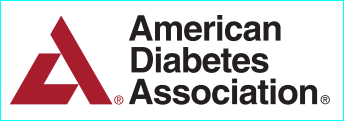 STATIN TREATMENTPrimary Prevention
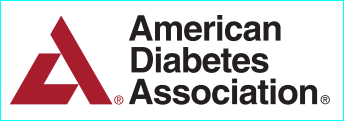 For patients with diabetes aged 40–75 years without ASCVD, use moderate-intensity statin in addition to lifestyle therapy. A

For patients with diabetes aged 20–39 years with additional ASCVD risk factors, it maybe reasonable to initiate statin in addition to lifestyle therapy. C

In patients with diabetes at higher risk, especially those with multiple ASCVD  risk factors or aged 50–70 years, it is reasonable to use high-intensity statin. B

In adults with diabetes and 10-year ASCVD risk of 20% or higher( equivalent documented ASCVD) , it may be reasonable to add ezetimibe to maximally tolerated statin to reduce LDL levels by 50% or more. C
Primary Prevention (Pts Without ASCVD)
The evidence is lower for aged >75 years; relatively few older patients with diabetes have been enrolled in primary prevention trials. However, heterogeneity by age has not been seen in the relative benefit of lipid-lowering therapy in trials that included older participants ,and because older age confers higher risk, the absolute benefits are actually greater .
Moderate-intensity statin therapy is recommended in patients with diabetes who are 75 years or older. However, the risk-benefit profile should be routinely evaluated in this population, with downward titration of dose performed as needed.
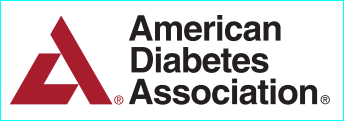 Age <40 Years and/or Type 1 Diabetes
Very little clinical trial evidence exists for patients with DM2 under 40 years or DM1 of any age. 
Patients below the 40y  have lower risk of developing a cardiovascular event over a 10-year horizon; however, their lifetime risk of developing CVD and suffering an MI, stroke, or cardiovascular death is high. For patients who are younger than 40 years of age and/or have type 1 diabetes with other ASCVD risk factors, it is recommended that the patient and health care provider discuss the relative benefits and risks and consider the use of moderate-intensity statin therapy
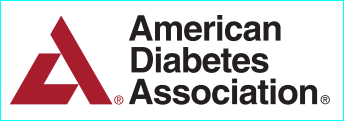 Secondray prevention
For patients of all ages with diabetes and ASCVD, high-intensity statin should be added to lifestyle therapy. A
(based on the Cholesterol Treatment Trialists’ Collaboration involving 26 statin trials, of which 5 compared high-intensity versus moderate-intensity statins. Together, they found reductions in nonfatal cardiovascular events with more intensive therapy, in patients with and without diabetes .)

For patients with diabetes and ASCVD considered very high risk using specific criteria, if LDL is >=70 mg/dL on maximally tolerated statin dose, consider additional LDL-lowering therapy (ezetimibe or PCSK9 inhibitor). A Ezetimibe may be preferred due to lower cost. 
following a clinician patient discussion about the net benefit, safety, and cost.
(Definition of very high-risk patients with ASCVD = (major ASCVD events & high-risk conditions)

For patients who do not tolerate the intended intensity, the maximally tolerated statin dose should be used. E
In adults with diabetes aged >75 years already on statin therapy, it is reasonable to continue statin. B
In adults with diabetes aged>75 years, it may be reasonable to initiate statin therapy after discussion of potential benefits and risks. C
Statin is contraindicated in pregnancy. B
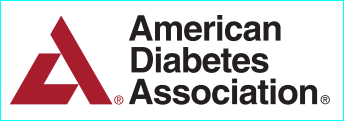 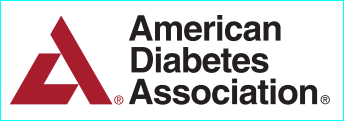 Combination Therapy for LDL Lowering Statins and Ezetimibe The IMPROVE-IT was a randomized controlled trial in 18,144 patients comparing the addition of ezetimibe to simvastatin therapy versus simvastatin alone. Individuals were>50 years of age, had experienced a recent ACS, and were treated for an average of 6 years. 

Overall, the addition of ezetimibe led to a 6.4% relative benefit and a 2% absolute reduction in major adverse cardiovascular events, with the degree of benefit being directly proportional to the change in LDL, which was 70 mg/dL in the statin group on average and 54 mg/dL in the combination group .In those with diabetes (27% of participants), the combination of moderate-intensity simvastatin (40 mg) and ezetimibe (10 mg) showed a significant reduction of major adverse cardiovascular events with an absolute risk reduction of 5% (40% vs. 45% cumulative incidence at 7 years) and a relative risk reduction of 14% over moderate-intensity simvastatin (40 mg) alone
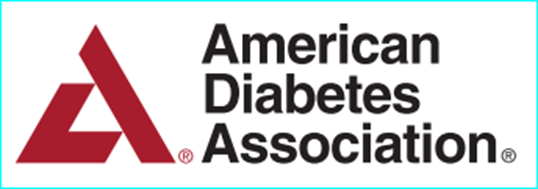 Initiating Statin Based on Risk
statins are the drugs of choice for LDL lowering and cardioprotection. 
two statin dosing are recommended for clinical practice: high-intensity approximately a >50% reduction in LDL, and moderate-intensity statin 30–49% reductions in LDL.
 Low-dose statin therapy is generally not recommended in pts with diabetes but is sometimes the only dose of statin that tolerate.
Treatment of Other LipoproteinFractions or Targets
For patients with fasting TG>500 mg/dL, evaluate for secondary causes of hyper TG  and consider medical therapy to reduce the risk of pancreatitis. C
In adults with moderate hyper TG (TG 175–499 mg/dL), clinicians should address and treat lifestyle factors (obesity and metabolic syndrome), secondary factors (diabetes, chronic liver or kidney disease and/or nephrotic syndrome, hypothyroidism), and medications that raise triglycerides. C 
 In patients with ASCVD or other CV risk factors on a statin with controlled LDL but elevated triglycerides (135–499 mg/dL), the addition of icosapent ethyl can be considered to reduce CV risk. A
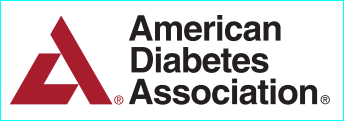 Other Combination Therapy
Statin plus fibrate combination therapy has not been shown to improve ASCVD outcomes and is generally not recommended. A
A prospective trial of a newer fibrate in this specific population of patients is ongoing

Statin plus niacin combination therapy has not been shown to provide additional CV  benefit above statin therapy alone, may increase the risk of stroke with additional side effects, and is generally not recommended. A
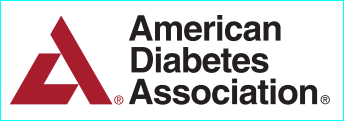 Lipid-Lowering Agents and Cognitive Function
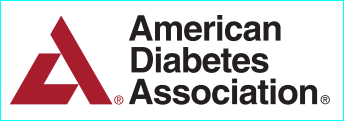 Potential adverse impact of lipid-lowering agents on cognitive function have been raised
several lines of evidence point against this association, as detailed in a 2018 European Atherosclerosis Society Consensus Panel statement : 
1-First, there are three large randomized trials of statin versus placebo where specific cognitive tests were performed, and no differences were seen between statin and placebo .
2-In addition, no change in cognitive function has been reported in studies with the addition of ezetimibe or PCSK9 inhibitors to statin therapy.
3-In addition, the most recent systematic review of the U.S. FDA’s post marketing surveillance databases, randomized controlled trials, and cohort, case-control, and cross-sectional studies evaluating cognition in patients receiving statins found that published data do not reveal an adverse effect of statins on cognition .

Therefore, a concern that statins or other lipid-lowering agents might cause cognitive dysfunction or dementia is not currently supported by evidence and should not deter their use in individuals with diabetes at high risk for ASCVD
More aggressive lipid lowering in peoplewith diabetes?
There is ongoing debate as to whether aggressive LDL cholesterol-lowering therapy, as opposed to comprehensive lipid management addressing the hypertriglyceridaemia and low HDL cholesterol, is the optimal approach to reduce atherosclerotic cardiovascular risk in people with diabetes.
www.thelancet.com/diabetes-endocrinology
2019
The focus on large statin outcome trials: the reduction in major cardiovascular events is independent of the baseline LDL . 
Despite high-intensity statin therapy, residual cardiovascular risk remains and further lowering of LDL might be of value. 

beneft with the addition of ezetimibe benefit was seen in the IMPROVE-IT trial. Notably, despite only a small further reduction in LDL (0·43 mmol/L) with ezetimibe, cardiovascular benefit was apparent.
In The Lancet Diabetes & Endocrinology, of a prespecifed secondary analysis of the ODYSSEY OUTCOMES of the PCSK9 inhibitor alirocumab:  assessing cardiovascular outcomes in participants with and without diabetes at baseline and exploring the drug’s eﬀects on glycaemia and diabetes risk among those without diabetes at baseline. 
LDL cholesterol concentration was lowered to a median of 0·8 mmol/L with alirocumab by 4 months. 
After almost 3 years of median follow-up, the relative risk reduction for the primary endpoint was similar across glycaemic categories, but with greater absolute risk reduction in those with diabetes (−2·3%) compared with those with prediabetes or normoglycaemia at baseline (both −1·2%).

 
This finding is similar to prespecifed analysis of the PCSK9 inhibitor evolocumab after the FOURIER trial:LDL cholesterol concentration was also lowered to a median of 0·8 mmol/L, with a greater absolute risk reduction in patients with diabetes (2·7%) than in those without diabetes (1·6%).
In terms of lipid management, should we just be targeting LDL in people with diabetes???
Newer fbrates are under development and a large cardiovascular outcomes study (PROMINENT) is being done to assess whether pemafbrate can reduce the risk of CVD in high-risk patients with diabetes. 
In the REDUCE-IT trial, the risk of ischaemic events after a median follow-up of 4·9 years was signifcantly reduced in those receiving icosapent ethyl
 The reduction in cardiovascular events could not be explained by the modest reduction in triglyceride concentrations. 
Novel therapies targeting triglyceride synthesis or enhancing triglyceride clearance as well as LDL reduction, such as bempedoic acid and angiopoietin-like 3 inhibitors, are also under study.
Should LDL targets be lowered further in people with diabetes???
While we await the results of outcomes studies with these newer agents, we should aim to reduce LDL aggressively in people with diabetes, since their absolute cardiovascular risk is high and there does not seem to be a threshold below which LDL lowering is not associated with further cardiovascular beneft. 

LDL cholesterol lowering is therefore recommended for most, if not all, people with diabetes, especially those with established vascular disease. 

First-line therapy remains a high-intensity statin with the addition of ezetimibe if necessary.
 The addition of a PCSK9 inhibitor should be considered in patients who are intolerant to statins, those who do not achieve optimal LDL with existing therapy, or in those with progressive atherosclerosis despite this therapy
Thank you…
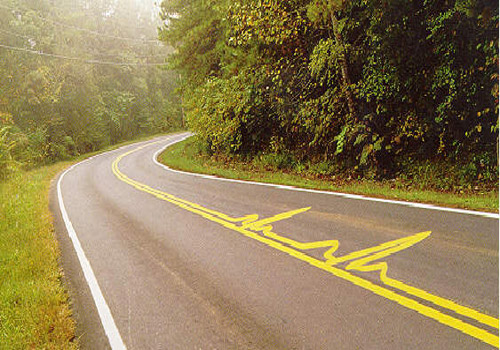 FDA NEWS RELEASEFor Immediate Release:December 13, 2019FDA approves use of drug to reduce risk of cardiovascular events in certain adult patient groups
FDA today approved the use of Vascepa as a secondary therapy to reduce the risk of CV events among adults with elevated TG of 150 mg/dl or higher.

 Patients must also have either established CVD or DM and 2 or more risk factors for CVD.
Vascepa is the first FDA approved drug to reduce cardiovascular risk among patients with elevated triglyceride levels as an add-on to maximally tolerated statin therapy. 

High levels of  TG  can play a role in the thickening of the artery wall, which can increase the risk of a heart attack or stroke; however, the mechanisms of action that contribute to reduced cardiovascular events among patients taking Vascepa are not completely understood.

Vascepa’s efficacy and safety were established in a study with 8,179 patients who were either 45 years and older with a documented history of coronary artery, cerebrovascular, carotid artery and peripheral artery disease, or 50 years and older with diabetes and additional risk factors for cardiovascular disease. Patients who received Vascepa were significantly less likely to experience a cardiovascular event, such as a stroke or heart attack. 
Vascepa’s active ingredient is the omega-3 fatty acid, eicosapentaenoic acid, derived from fish oil. Vascepa is taken orally.
Vascepa was initially approved in 2012 for adults with severe triglyceride levels. 

In clinical trials, Vascepa was associated with an increased risk of atrial fibrillation or atrial flutter requiring hospitalization. The incidence of atrial fibrillation was greater among patients with a history of atrial fibrillation or atrial flutter. 
Vascepa was also associated with an increased risk of bleeding events. The incidence of bleeding was higher among patients who were also taking other medications that increase the risk of bleeding, such as aspirin, clopidogrel or warfarin at the same time.
Patients with allergies to fish or shellfish should be advised about the potential for allergic reactions. 
The most common side effects reported in the clinical trials for Vascepa were musculoskeletal pain, peripheral edema ,atrial fibrillation and arthralgia (joint pain).